Pilsoniskās sabiedrības ietekme - ISOCIĀLĀS AKTIVITĀTeS SENIORIEM
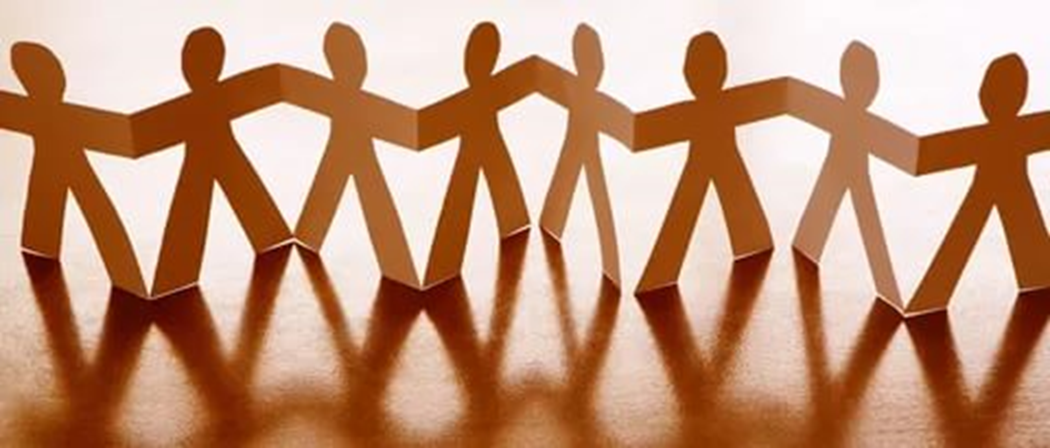 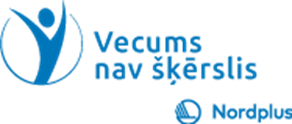 Pilsoniskās sabiedrības loma ekonomikā
Pilsoniskās sabiedrības loma ekonomikā
NVO sektora daļa Eiropas darba tirgū, %
pilsoniski aktīvas sabiedrības
aptuveni 75% Somijas iedzīvotāju ir brīvprātīgo organizāciju biedri
daudzi cilvēki ir vienlaikus vairāku organizāciju locekļi
organizācijas galvenokārt paļaujas un cilvēkiem vecumā virs 50 gadiem
sabiedrības līdzdalība Eiropas Savienībā
Sabiedrības līdzdalības līmeņi ES
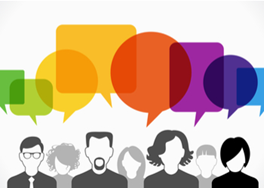 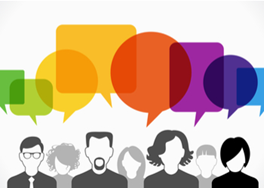 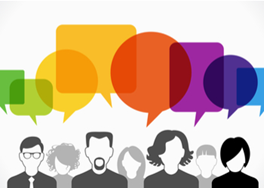 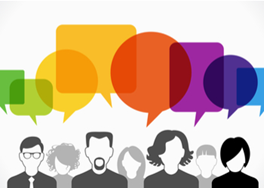 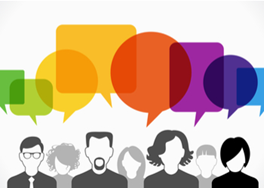 sabiedrības līdzdalības veidi ES
Starptautiskie NVO tīkli
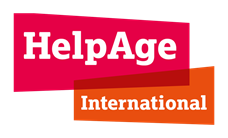 globāls tīkls, kas vieno 157 organizācijas no 90 valstīm
strādā, lai palīdzētu senioriem uzlabot viņu dzīvi daudzās jomās
veicinā vienlīdzīgu iespēju pielāgoties ar vecumu saistītajām izmaiņām
nodrošinā senioru atbalstu tiesību jomā
veic tīklu attīstību
veido labās prakses piemēru krājumu
atbalsta nacionālās un starptautiskās NVO iniciatīvas
Starptautiskie NVO tīkli
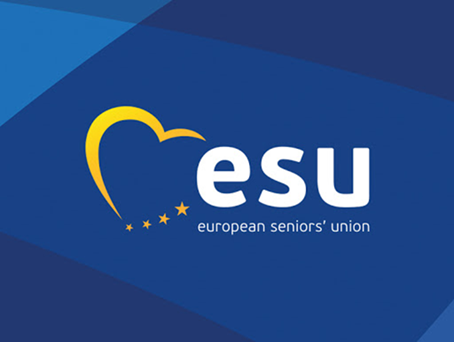 lielākā politiskā senioru organizācija Eiropā
apvieno 27 valstis
34 organizācijas
un 1 269 000 biedrus
Paldies!